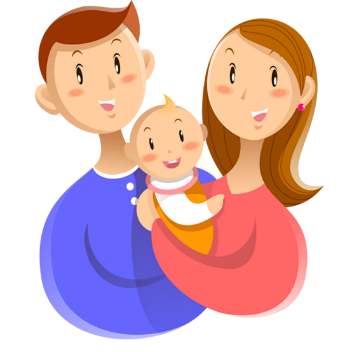 Особенности предоставления 
мер социальной поддержки, 
социальной помощи в 2020 – 2021 годах
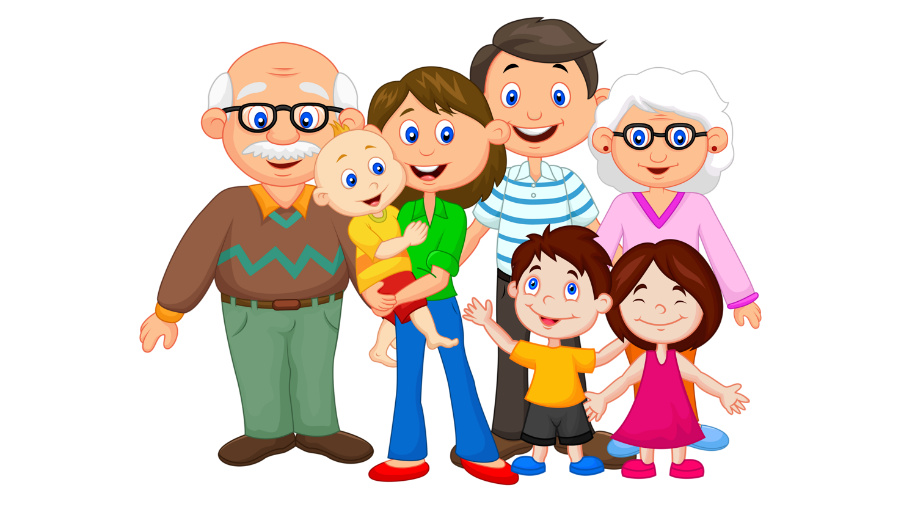 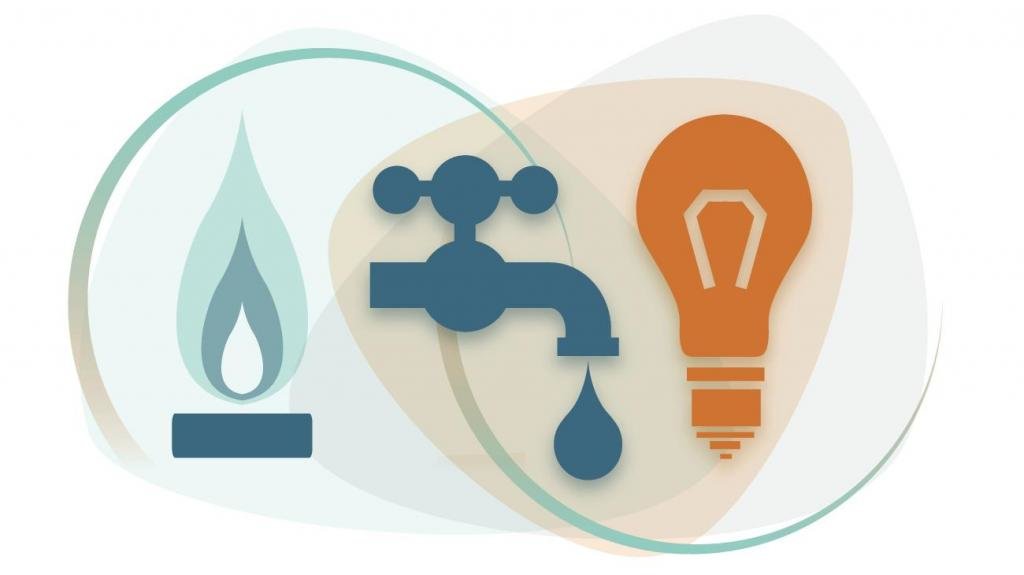 Федеральные меры социальной поддержки
Продление ежемесячной выплаты в связи с рождением (усыновлением) первого ребенка для граждан, получающих данную выплату
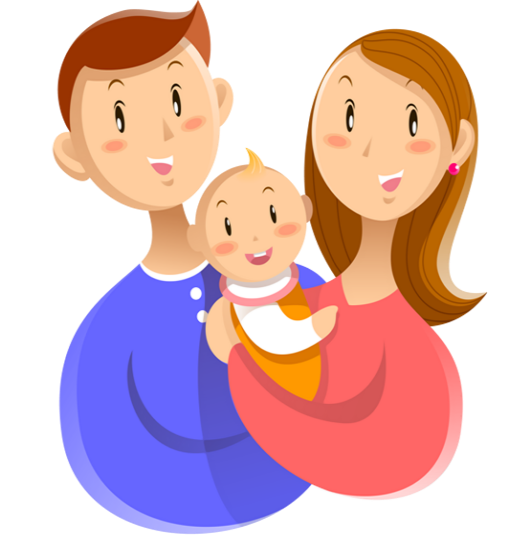 Размер ежемесячной выплаты в 2020 году – 11256 рублей
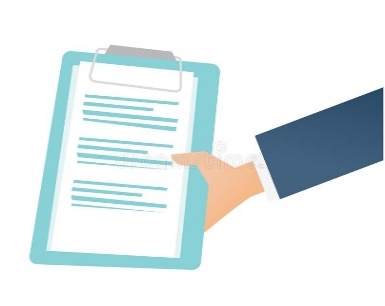 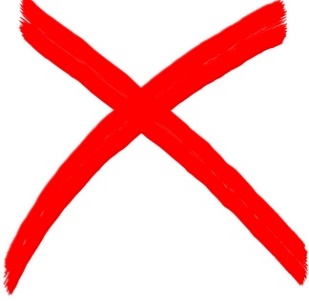 В случае достижения первым ребенком в период с 1 апреля по 1 октября 2020 года возраста 1 года, 1,5 лет или 2 лет, гражданам, имеющим право на ежемесячную выплату, ежемесячная выплата продлевается на новый срок (до достижения ребенком 2-х лет (если ребенку исполнилось 1 или 1,5 года), либо до достижения 3-х лет (если ребенку исполнилось 2 года) без подачи каких-либо заявлений
Федеральные меры социальной поддержки
Продление субсидии на оплату жилого помещения и коммунальных услуг
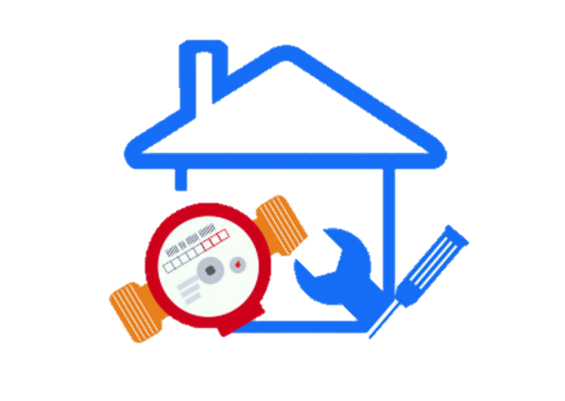 В случае, если срок предоставления гражданину субсидии на оплату жилого помещения и коммунальных услуг истекает в период 
с 1 апреля 2020 г. по 1 октября 2020 г., субсидия автоматически продлевается на следующие 6 месяцев без истребования от граждан каких-либо документов.
По истечении вышеуказанных 6 месяцев гражданину необходимо представить документы об оплате указанных услуг.
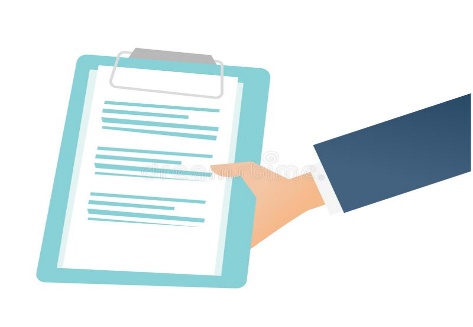 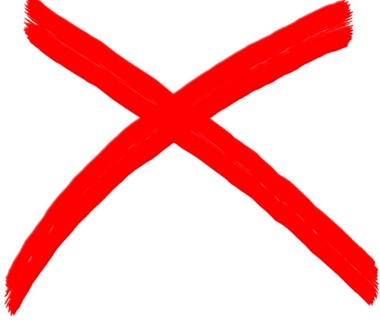 Продление компенсации расходов на оплату жилых помещений и коммунальных услуг
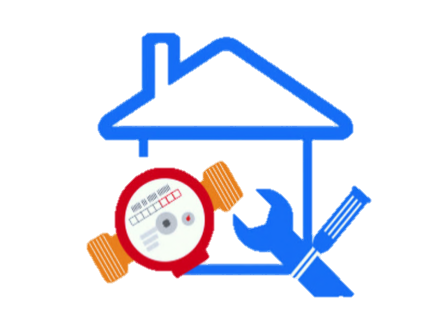 Получающим компенсацию расходов на оплату ЖКУ гражданам, для которых очередной срок представления в органы социальной защиты документов об отсутствии задолженности по оплате ЖКУ истекает в 2020 году, срок выплаты указанной компенсации автоматически продлевается 
до 30 июня 2021 года включительно.
Выплата компенсации расходов на оплату ЖКУ будет приостановлена с 1 июля 2021 года, если гражданин до 30 июня 2021 года (включительно) не представит в органы социальной защиты необходимые документы об отсутствии задолженности по оплате ЖКУ.
* категории граждан, на которых распространяются данные особенности, 
указаны на следующем слайде.
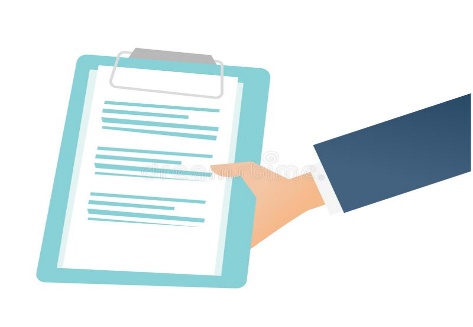 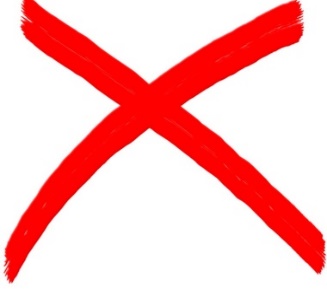 Выплата компенсации расходов на ЖКУ продлевается 
до 30 июня 2021 года в отношении:
Члены семей погибших (умерших) инвалидов войны, участников Великой Отечественной войны и ветеранов боевых действий
Участники Великой Отечественной войны
Несовершеннолетние узники концлагерей, гетто, других мест принудительного содержания, созданных фашистами и их союзниками в период второй мировой войны
Инвалиды войны
Лица, награжденные знаком «Жителю блокадного Ленинграда»
Граждане Российской Федерации, подвергшиеся воздействию радиации вследствие чернобыльской катастрофы, вследствие аварии в 1957 году на производственном объединении «Маяк», сбросов радиоактивных отходов в реку Теча, вследствие ядерных испытаний на Семипалатинском полигоне
Ветераны боевых действий
Педагогические работники государственных образовательных организаций Астраханской области, муниципальных образовательных организаций, проживающие и работающие в сельской местности
Инвалиды
Одиноко проживающие неработающие собственники жилых помещений, достигшие возраста семидесяти лет, восьмидесяти лет, а также собственники жилых помещений, достигшие возраста семидесяти лет, восьмидесяти лет, проживающие в составе семьи, состоящей только из совместно проживающих неработающих граждан пенсионного возраста и (или) неработающих инвалидов I и (или) II групп
Законом Астраханской области от 22.12.2016 № 85/2016-ОЗ «О мерах социальной поддержки и социальной помощи отдельным категориям граждан в Астраханской области» установлен ряд мер социальной поддержки, для предоставления которых граждане ежегодно должны представлять определенный пакет документов, необходимый для их продления на новый срок.
В случае, если гражданин получает такие меры социальной поддержки и для него очередной срок представления в органы социальной защиты необходимых документов наступает в период с 1 марта 2020 года по 31 марта 2021 года, срок предоставления данных мер социальной поддержки автоматически продлевается до 31 марта 2021 года без представления гражданами каких-либо документов.
* категории граждан, на которых распространяются данные особенности, 
указаны на следующих четырех слайдах.
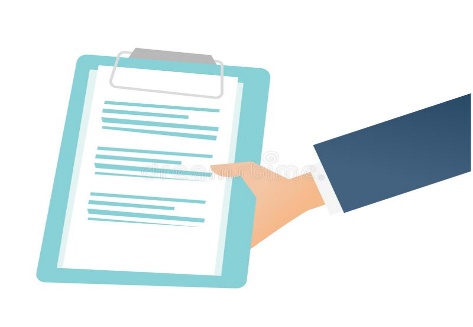 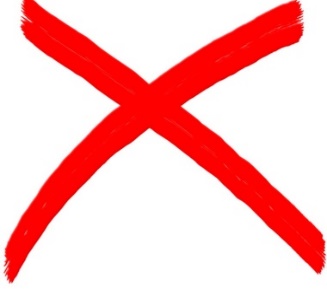 Региональные меры социальной поддержки
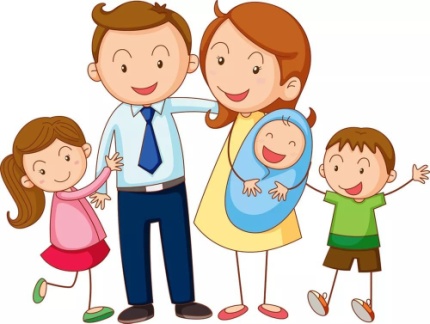 До 31 марта 2021 года автоматически продлевается срок предоставления следующих мер социальной поддержки:
для семей с детьми – ежемесячное пособие на ребенка;
для многодетных семей: 
    - ежемесячное пособие на оплату коммунальных услуг;
    - ежемесячная выплата в случае рождения третьего или последующего ребенка до достижения им возраста 3 лет; 
    - ежемесячное пособие на оплату проезда детей-школьников;
для семей с детьми – компенсация части родительской платы за присмотр и уход за детьми, посещающими организации дошкольного образования;
для беременных женщин, кормящих матерей, детей в возрасте до 3-х лет - полноценное бесплатное питание.
ВАЖНО! Предоставление указанных мер социальной поддержки будет прекращено с 1 апреля 2021 года в случае, если граждане в период с 1 октября 2020 года до 31 марта 2021 года не представят в органы социальной защиты документы, необходимые для продления данных мер поддержки на новый срок
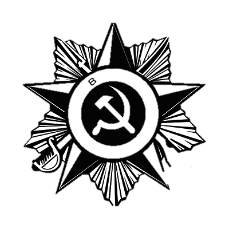 Региональные меры социальной поддержки
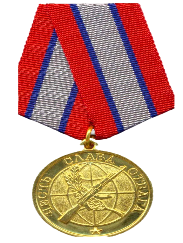 До 31 марта 2021 года автоматически продлевается срок предоставления следующих мер социальной поддержки:
для ветеранов боевых действий – ежемесячное пособие на оплату коммунальных услуг;
для граждан, рожденных на территории СССР в период с 10 мая 1927 года (включительно) по 9 мая 1945 года (включительно): 
    - ежемесячное пособие на оплату коммунальных услуг; 
    - ежемесячное пособие на оплату проезда;
для тружеников тыла: 
    - ежемесячное пособие на оплату жилого помещения и коммунальных услуг; 
    - ежемесячное пособие на оплату проезда.
для членов семей погибших (умерших) ветеранов боевых действий, лиц, погибших (умерших) при исполнении обязанностей военной службы (служебных обязанностей) - ежемесячное дополнительное социальное пособие.
ВАЖНО! Предоставление указанных мер социальной поддержки будет прекращено с 1 апреля 2021 года в случае, если граждане в период с 1 октября 2020 года до 31 марта 2021 года не представят в органы социальной защиты документы, необходимые для продления данных мер поддержки на новый срок
Региональные меры социальной поддержки
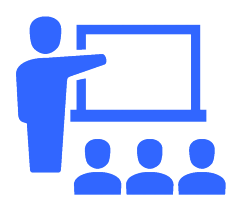 До 31 марта 2021 года автоматически продлевается срок предоставления следующих мер социальной поддержки:
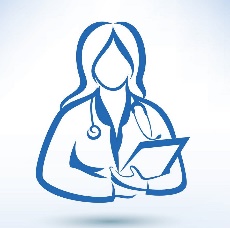 для лиц, имеющих трудовой стаж не менее 40 лет для мужчин и 35 лет для женщин, почетные грамоты, благодарности, звание «Ударник коммунистического труда» или другие виды поощрений:
    - ежемесячное пособие на оплату жилого помещения и коммунальных услуг; 
    - ежемесячное пособие на оплату проезда;
    - ежемесячное пособие на абонентскую плату за пользование телефоном;
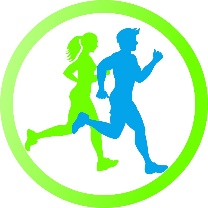 для работников государственных (муниципальных) организаций культуры, физической культуры и спорта, социального обслуживания, медицинских и фармацевтических работников, проживающих и осуществляющих трудовую деятельность в сельской местности – ежемесячное пособие на оплату жилого помещения и коммунальных услуг;
для лиц, проживающих в сельской местности и вышедших на пенсию, общий стаж педагогической работы которых составляет не менее 10 лет - ежемесячное пособие на оплату жилого помещения и коммунальных услуг.
ВАЖНО! Предоставление указанных мер социальной поддержки будет прекращено с 1 апреля 2021 года в случае, если граждане в период с 1 октября 2020 года до 31 марта 2021 года не представят в органы социальной защиты документы, необходимые для продления данных мер поддержки на новый срок
Региональные меры социальной поддержки
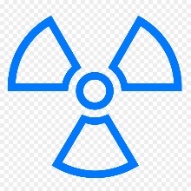 До 31 марта 2021 года автоматически продлевается срок предоставления ежемесячного пособия на оплату жилого помещения и коммунальных услуг для следующих категорий граждан:
инвалиды вследствие катастрофы на Чернобыльской АЭС;
граждане, получившие и перенесшие лучевую болезнь и другие заболевания, связанные с радиационным воздействием вследствие катастрофы на Чернобыльской АЭС;
семьи, потерявшие кормильца из числа граждан, погибших в результате катастрофы на Чернобыльской АЭС, умерших вследствие лучевой болезни и других заболеваний, возникших в связи с катастрофой на Чернобыльской АЭС;
семьи умерших инвалидов вследствие катастрофы на Чернобыльской АЭС.
ВАЖНО! Предоставление указанных мер социальной поддержки будет прекращено с 1 апреля 2021 года в случае, если граждане в период с 1 октября 2020 года до 31 марта 2021 года не представят в органы социальной защиты документы, необходимые для продления данных мер поддержки на новый срок
Региональные меры социальной поддержки, социальная помощь
В связи с этим граждане, для которых срок обращения за предоставлением таких мер социальной поддержки, социальной помощью истекает в период с 17.03.2020 (включительно) по 30.06.2020 (включительно), 
смогут обратиться за их предоставлением 
до 31.08.2020 (включительно).
Законодательством Астраханской области для ряда региональных мер социальной поддержки, социальной помощи установлен срок, в течение которого граждане вправе обратиться за их назначением.
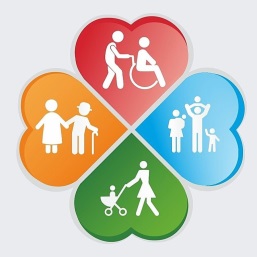 * категории граждан, на которых распространяются данные особенности, 
указаны на следующих четырех слайдах.
Региональные меры социальной поддержки, социальная помощь
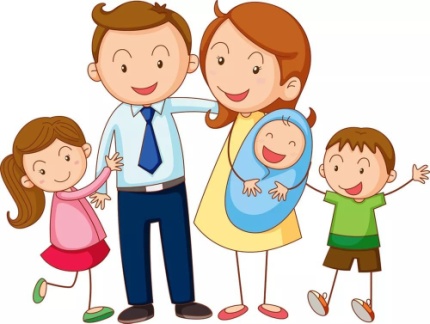 Продление срока обращения до 31.08.2020 (включительно) за назначением мер социальной поддержки, социальной помощи предусмотрено:
для многодетных семей – в отношении регионального семейного капитала;
для семей при рождении одновременно трех и более детей  – в отношении единовременной материальной помощи;
для семей, имеющих детей-инвалидов, – в отношении компенсации расходов на оплату проезда ребенка-инвалида в специализированную медицинскую организацию для получения специализированной, в том числе высокотехнологичной, медицинской помощи и консультации, а также расходов, связанных с лечением ребенка-инвалида в специализированной медицинской организации за пределами Астраханской области или с необходимостью приобретения гастростомической трубки, назогастрального питательного зонда или лекарственных средств;
для семей с детьми в возрасте до трех месяцев – в отношении натуральной помощи в виде комплектов для новорожденных.
Региональные меры социальной поддержки, социальная помощь
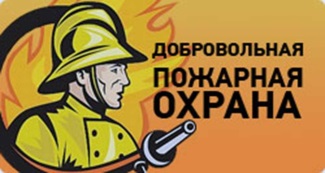 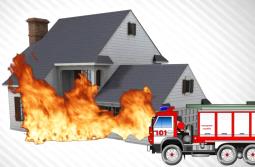 Продление срока обращения до 31.08.2020 (включительно) за назначением мер социальной поддержки, социальной помощи предусмотрено:
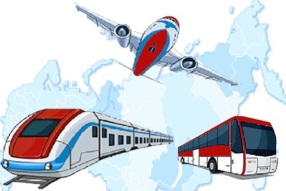 для семей и одиноко проживающих граждан, пострадавших от пожара – в отношении единовременной материальной помощи;
для работников добровольной пожарной охраны, добровольных пожарных и членов их семей – в отношении единовременного пособия в случае установления такому работнику, добровольному пожарному инвалидности, его гибели;
для малоимущих одиноко проживающих граждан, малоимущих семей – в отношении компенсации расходов на оплату проезда в специализированную медицинскую организацию для получения специализированной, в том числе высокотехнологичной, медицинской помощи и консультации;
для малоимущих одиноко проживающих граждан, малоимущих семей – в отношении компенсации расходов на оплату проезда к месту похорон родственников.
Региональные меры социальной поддержки
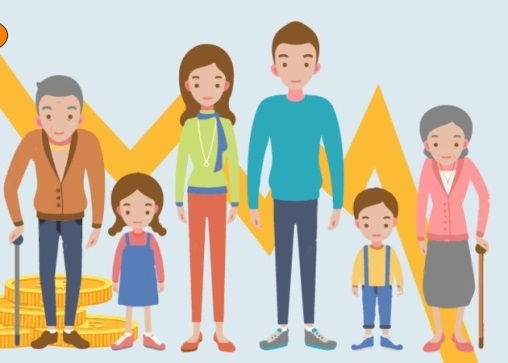 Продление срока обращения до 31.08.2020 (включительно) за предоставлением материальной помощи на газификацию домовладения в отношении следующих категорий граждан:
Инвалиды Великой Отечественной войны
Семьи, имеющие детей-инвалидов
Ветераны Великой Отечественной войны
Малоимущие многодетные семьи
Супруги погибших (умерших) участников Великой Отечественной войны
Малоимущие одиноко проживающие пенсионеры
Супруги и родители погибших (умерших) ветеранов боевых действий
Неработающие пенсионеры, являющиеся получателями страховых пенсий по старости (инвалидности)
Инвалиды вследствие катастрофы на Чернобыльской АЭС
Региональные меры социальной поддержки, предоставляемые ежемесячно, назначаются гражданам с месяца, следующего за месяцем обращения за их назначением. 
Вместе с тем в связи с введением ограничительных мероприятий в целях предупреждения распространения новой коронавирусной инфекции (COVID-19) уже в марте 2020 года граждане не смогли обратиться в органы социальной защиты для назначения им с апреля 2020 года ежемесячных мер социальной поддержки.
Для сохранения за гражданами права на получение таких 
мер социальной поддержки установлено, что если такие граждане обратятся в органы социальной защиты до 31.08.2020 года, 
указанные меры будут назначены с 01.04.2020 года.
* категории граждан, на которых распространяются данные особенности, 
указаны на следующих шести слайдах.
Региональные меры социальной поддержки, социальная помощь
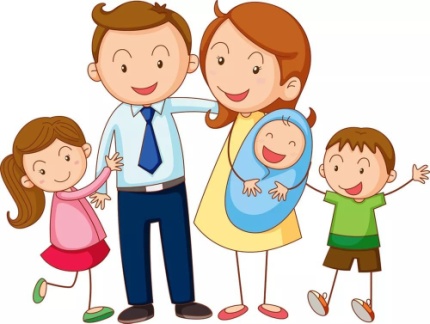 В случае обращения гражданина в органы социальной защиты до 31.08.2020 года, ему с 01.04.2020 года будут назначены следующие меры социальной поддержки:
для семей, усыновивших детей, – ежемесячная денежная выплата на усыновленного ребенка;
для многодетных семей: 
    - ежемесячное пособие на оплату коммунальных услуг;
    - ежемесячная выплата в случае рождения третьего или последующего ребенка до достижения им возраста 3 лет; 
    - ежемесячное пособие на оплату проезда детей-школьников;
для опекунов (попечителей), детей-сирот и ей оставшихся без попечения родителей, переданных под опеку (попечительство): 
    - ежемесячное пособие на оплату коммунальных услуг;
    - ежемесячное пособие на оплату проезда детей-школьников;
для детей-сирот, учащихся по очной форме обучения по основным профессиональным образовательным программам, – ежемесячное пособие на оплату проезда.
ВАЖНО! Если право на указанные меры социальной поддержки возникло у гражданина после 1 апреля 2020 года, данные меры социальной поддержки будут назначены с месяца, следующего за месяцем, в котором у гражданина возникло данное право
Региональные меры социальной поддержки, социальная помощь
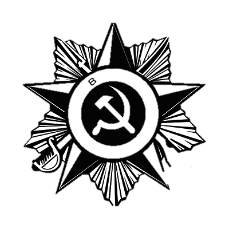 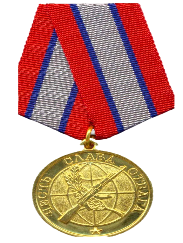 В случае обращения гражданина в органы социальной защиты до 31.08.2020 года, ему с 01.04.2020 года будут назначены следующие меры социальной поддержки:
для ветеранов боевых действий – ежемесячное пособие на оплату коммунальных услуг;
для граждан, рожденных на территории СССР в период с 10 мая 1927 года (включительно) по 9 мая 1945 года (включительно): 
    - ежемесячное пособие на оплату коммунальных услуг; 
    - ежемесячное пособие на оплату проезда;
для тружеников тыла: 
    - ежемесячное пособие на оплату жилого помещения и коммунальных услуг; 
    - ежемесячное пособие на оплату проезда.
для членов семей погибших (умерших) ветеранов боевых действий, лиц, погибших (умерших) при исполнении обязанностей военной службы (служебных обязанностей) - ежемесячное дополнительное социальное пособие.
ВАЖНО! Если право на указанные меры социальной поддержки возникло у гражданина после 1 апреля 2020 года, данные меры социальной поддержки будут назначены с месяца, следующего за месяцем, в котором у гражданина возникло данное право
Региональные меры социальной поддержки, социальная помощь
В случае обращения гражданина в органы социальной защиты до 31.08.2020 года, ему с 01.04.2020 года будут назначены следующие меры социальной поддержки:
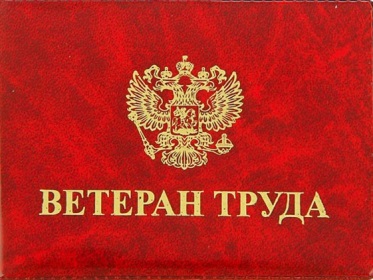 для ветеранов труда:
    - ежемесячное пособие на оплату жилого помещения и коммунальных услуг; 
    - ежемесячное пособие на оплату проезда;
    - ежемесячное пособие на абонентскую плату за пользование телефоном;
для лиц, имеющих трудовой стаж не менее 40 лет для мужчин и 35 лет для женщин, почетные грамоты, благодарности, звание «Ударник коммунистического труда» или другие виды поощрений:
    - ежемесячное пособие на оплату жилого помещения и коммунальных услуг; 
    - ежемесячное пособие на оплату проезда;
    - ежемесячное пособие на абонентскую плату за пользование телефоном;
для лиц, признанных реабилитированными, а также лиц, признанных пострадавшими от политических репрессий:
    - ежемесячное пособие на оплату жилого помещения и коммунальных услуг; 
    - ежемесячное пособие на оплату проезда.
ВАЖНО! Если право на указанные меры социальной поддержки возникло у гражданина после 1 апреля 2020 года, данные меры социальной поддержки будут назначены с месяца, следующего за месяцем, в котором у гражданина возникло данное право
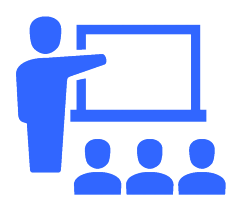 Региональные меры социальной поддержки, социальная помощь
В случае обращения гражданина в органы социальной защиты до 31.08.2020 года, ему с 01.04.2020 года будут назначены следующие меры социальной поддержки:
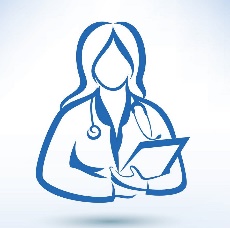 для работников государственных (муниципальных) организаций культуры, физической культуры и спорта, социального обслуживания, медицинских и фармацевтических работников, проживающих и осуществляющих трудовую деятельность в сельской местности – ежемесячное пособие на оплату жилого помещения и коммунальных услуг;
для лиц, проживающих в сельской местности и вышедших на пенсию, общий стаж педагогической работы которых составляет не менее 10 лет (далее – педагог-пенсионер) – ежемесячное пособие на оплату жилого помещения и коммунальных услуг;
для работников государственных организаций социального обслуживания Астраханской области, предоставляющих в городах Астраханской области социальные услуги в форме социального обслуживания на дому – ежемесячное пособие на оплату жилого помещения и коммунальных услуг.
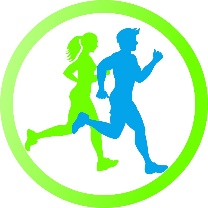 ВАЖНО! Если право на указанные меры социальной поддержки возникло у гражданина после 1 апреля 2020 года, данные меры социальной поддержки будут назначены с месяца, следующего за месяцем, в котором у гражданина возникло данное право
Региональные меры социальной поддержки, социальная помощь
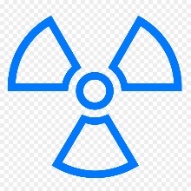 В случае обращения гражданина в органы социальной защиты до 31.08.2020 года, ему с 01.04.2020 года будет назначено ежемесячное пособие на оплату жилого помещения и коммунальных услуг для следующих категорий граждан:
инвалиды вследствие катастрофы на Чернобыльской АЭС;
граждане, получившие и перенесшие лучевую болезнь и другие заболевания, связанные с радиационным воздействием вследствие катастрофы на Чернобыльской АЭС;
семьи, потерявшие кормильца из числа граждан, погибших в результате катастрофы на Чернобыльской АЭС, умерших вследствие лучевой болезни и других заболеваний, возникших в связи с катастрофой на Чернобыльской АЭС;
семьи умерших инвалидов вследствие катастрофы на Чернобыльской АЭС.
ВАЖНО! Если право на указанные меры социальной поддержки возникло у гражданина после 1 апреля 2020 года, данные меры социальной поддержки будут назначены с месяца, следующего за месяцем, в котором у гражданина возникло данное право
Региональные меры социальной поддержки, социальная помощь
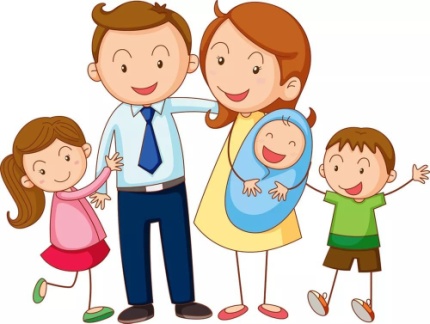 В случае обращения гражданина за назначением пособия на ребенка в органы социальной защиты в период с 01.04.2020 по 31.08.2020 года, данная мера социальной поддержки будет назначена:
с 1-го числа месяца рождения ребенка - гражданам на детей, достигших возраста шести месяцев в период с 17.03.2020 (включительно) по 31.08.2020 (включительно);
с 1 сентября 2019 года** - гражданам, ранее не являвшимся получателями данного пособия на детей, достигших возраста шести месяцев в период до 16.03.2020 (включительно);
с 1 апреля 2020 года – гражданам, ранее являвшимся получателями данного пособия на детей, достигших возраста шести месяцев в период до 16.03.2020 (включительно).
ВАЖНО! 
* Если право на указанные меры социальной поддержки возникло у гражданина после 1 апреля 2020 года, данные меры социальной поддержки будут назначены с месяца, следующего за месяцем, в котором у гражданина возникло данное право.
** За исключением периода, на который пособие было ранее назначено на того же ребенка иному получателю.
Граждане, получающие в соответствии с Законом Астраханской области от 22.12.2016 № 85/2016-ОЗ «О мерах социальной поддержки и социальной помощи отдельным категориям граждан в Астраханской области» (далее – Закон АО № 85/2016-ОЗ) региональные меры социальной поддержки, предоставляемые с учетом «критерия нуждаемости» (в зависимости от их доходов) до 31.12.2020 вправе обратиться в органы социальной защиты за предоставлением иных региональных мер социальной поддержки, социальной помощью, предоставляемых с учетом аналогичного «критерия нуждаемости», без представления сведений о доходах и имуществе гражданина, членов его семьи.
При этом новая мера социальной поддержки, социальная помощь будут назначены на период назначения меры социальной поддержки, которую гражданин получал на день указанного обращения.
* категории граждан, на которых распространяются данные особенности, 
указаны на следующих девяти слайдах.
Региональные меры социальной поддержки, социальная помощь
Граждане, получающие хотя бы одну из следующих мер социальной поддержки:
ежемесячное пособие на ребенка – (статья 8 Закона АО № 85/2016-ОЗ),
 полноценное бесплатное питание (кроме одиноких беременных женщин) – (статья 13 Закона АО № 85/2016-ОЗ),
 ежемесячное пособие на питание на учеников начальных классов – (статья 36 Закона АО № 85/2016-ОЗ),
вправе до 31.12.2020 обратиться в органы социальной защиты 
без представления документов о доходах и имуществе за назначением:
ежемесячного пособия на ребенка – (статья 8 Закона АО № 85/2016-ОЗ),
полноценного бесплатного питания – (статья 13 Закона АО № 85/2016-ОЗ),
единовременной материальной помощи при рождении одновременно трех и более детей – (статья 14 Закона АО № 85/2016-ОЗ),
компенсации расходов на проезд в медицинскую организацию другого региона для лечения ребенка-инвалида – (статья 15 Закона АО № 85/2016-ОЗ),
ежемесячного пособия на оплату жилого помещения и (или) коммунальных услуг для ветеранов боевых действий, работников сельских «социальных» учреждений, сельских педагогов-пенсионеров, семей умерших «чернобыльцев» – (статьи 18, 29, 34 Закона АО № 85/2016-ОЗ),
материальной помощи на газификацию домовладения для одиноко проживающих малоимущих пенсионеров – (статья 33 Закона АО № 85/2016-ОЗ),
 ежемесячного пособия на питание на учеников начальных классов – (статья 36 Закона АО № 85/2016-ОЗ).
Региональные меры социальной поддержки, социальная помощь
Граждане, получающие хотя бы одну из следующих мер социальной поддержки:
ежемесячное пособие на ребенка – (статья 8 Закона АО № 85/2016-ОЗ),
 полноценное бесплатное питание (кроме одиноких беременных женщин) – (статья 13 Закона АО № 85/2016-ОЗ),
 ежемесячное пособие на питание на учеников начальных классов – (статья 36 Закона АО № 85/2016-ОЗ),
вправе до 31.12.2020 обратиться в органы социальной защиты 
без представления документов о доходах и имуществе за назначением:
компенсации расходов на оплату проезда в специализированную медицинскую организацию для получения специализированной, в том числе высокотехнологичной, медицинской помощи и консультации для малоимущих одиноко проживающих граждан, малоимущих семей – (статья 37 Закона АО № 85/2016-ОЗ),
компенсации расходов на оплату проезда к месту похорон родственников для малоимущих одиноко проживающих граждан, малоимущих семей – (статья 38 Закона АО № 85/2016-ОЗ),
единовременной денежной выплаты для малоимущих одиноко проживающих граждан, малоимущих семей – (статья 39 Закона АО № 85/2016-ОЗ),
натуральной помощи для малоимущих одиноко проживающих граждан, малоимущих семей – (статья 41  Закона АО № 85/2016-ОЗ).
Региональные меры социальной поддержки, социальная помощь
Граждане, получающие хотя бы одну из следующих мер социальной поддержки:
полноценное бесплатное питание (в отношении одиноких беременных женщин) – (статья 13 Закона АО № 85/2016-ОЗ),
 ежемесячное пособие на оплату проезда или на оплату коммунальных услуг для граждан, рожденных на территории СССР в период с 10 мая 1927 года (включительно) по 9 мая 1945 года (включительно) (далее – «Дети Войны»), – (статья 19 Закона АО № 85/2016-ОЗ),
вправе до 31.12.2020 обратиться в органы социальной защиты 
без представления документов о доходах и имуществе за назначением:
ежемесячного пособия на оплату жилого помещения и (или) коммунальных услуг для одиноко проживающих ветеранов боевых действий, одиноко проживающих «Детей Войны», для лиц, имеющих трудовой стаж не менее 40 лет для мужчин и 35 лет для женщин, почетные грамоты, благодарности, звание «Ударник коммунистического труда» или другие виды поощрений, для одиноко проживающих работников сельских «социальных» учреждений, одиноко проживающих сельских педагогов-пенсионеров – (статьи 18, 19, 23, 29 Закона АО № 85/2016-ОЗ),
ежемесячного пособия на оплату проезда для одиноко проживающих «Детей Войны», для лиц, имеющих трудовой стаж не менее 40 лет для мужчин и 35 лет для женщин, почетные грамоты, благодарности, звание «Ударник коммунистического труда» или другие виды поощрений, – (статьи 19, 23 Закона АО № 85/2016-ОЗ),
ежемесячного пособия на абонентскую плату за пользование телефоном для лиц, имеющих трудовой стаж не менее 40 лет для мужчин и 35 лет для женщин, почетные грамоты, благодарности, звание «Ударник коммунистического труда» или другие виды поощрений, – (статья 23 Закона АО № 85/2016-ОЗ).
Региональные меры социальной поддержки, социальная помощь
Граждане, получающие хотя бы одну из следующих мер социальной поддержки:
полноценное бесплатное питание (в отношении одиноких беременных женщин) – (статья 13 Закона АО № 85/2016-ОЗ),
 ежемесячное пособие на оплату проезда или на оплату коммунальных услуг для граждан, рожденных на территории СССР в период с 10 мая 1927 года (включительно) по 9 мая 1945 года (включительно) (далее – «Дети Войны»), – (статья 19 Закона АО № 85/2016-ОЗ),
вправе до 31.12.2020 обратиться в органы социальной защиты 
без представления документов о доходах и имуществе за назначением:
ежемесячного дополнительного социального пособия для членов семей погибших (умерших) ветеранов боевых действий, лиц, погибших (умерших) при исполнении обязанностей военной службы (служебных обязанностей), – (статья 20 Закона АО № 85/2016-ОЗ),
ежемесячного пособия на оплату жилого помещения и коммунальных услуг для «чернобыльцев» и их семей – (статья 34 Закона АО № 85/2016-ОЗ),
материальной помощи на газификацию домовладения для одиноко проживающих малоимущих пенсионеров – (статья 33 Закона АО № 85/2016-ОЗ).
Региональные меры социальной поддержки, социальная помощь
Граждане, получающие хотя бы одну из следующих мер социальной поддержки:
полноценное бесплатное питание (в отношении одиноких беременных женщин) – (статья 13 Закона АО № 85/2016-ОЗ),
 ежемесячное пособие на оплату проезда или на оплату коммунальных услуг для граждан, рожденных на территории СССР в период с 10 мая 1927 года (включительно) по 9 мая 1945 года (включительно), – (статья 19 Закона АО № 85/2016-ОЗ),
вправе до 31.12.2020 обратиться в органы социальной защиты 
без представления документов о доходах и имуществе за назначением:
компенсации расходов на оплату проезда в специализированную медицинскую организацию для получения специализированной, в том числе высокотехнологичной, медицинской помощи и консультации для малоимущих одиноко проживающих граждан – (статья 37 Закона АО № 85/2016-ОЗ),
компенсации расходов на оплату проезда к месту похорон родственников для малоимущих одиноко проживающих граждан – (статья 38 Закона АО № 85/2016-ОЗ),
единовременной денежной выплаты для малоимущих одиноко проживающих граждан – (статья 39 Закона АО № 85/2016-ОЗ),
натуральной помощи для малоимущих одиноко проживающих граждан – (статья 41  Закона АО № 85/2016-ОЗ).
Региональные меры социальной поддержки, социальная помощь
Граждане, являющиеся ветеранами боевых действий, работниками сельских «социальных» учреждений, сельскими педагогами-пенсионерами или членами семей умерших «чернобыльцев», получающие ежемесячное пособие на оплату жилого помещения и (или) коммунальных услуг в соответствии со статьями 18, 29, 34 Закона АО № 85/2016-ОЗ,
вправе до 31.12.2020 обратиться в органы социальной защиты 
без представления документов о доходах и имуществе за назначением:
ежемесячного пособия на оплату жилого помещения и (или) коммунальных услуг для ветеранов боевых действий, работников сельских «социальных» учреждений, сельских педагогов-пенсионеров, семей умерших «чернобыльцев» – (статьи 18, 19, 23, 29 Закона АО № 85/2016-ОЗ)
Региональные меры социальной поддержки, социальная помощь
Граждане, получающие хотя бы одну из следующих мер социальной поддержки:
ежемесячное дополнительное социальное пособие для членов семей погибших (умерших) ветеранов боевых действий, лиц, погибших (умерших) при исполнении обязанностей военной службы (служебных обязанностей), – (статья 20 Закона АО № 85/2016-ОЗ),
 ежемесячные пособия на оплату проезда, на оплату жилого помещения и коммунальных услуг или на абонентскую плату за пользование телефоном для лиц, имеющих трудовой стаж не менее 40 лет для мужчин и 35 лет для женщин, почетные грамоты, благодарности, звание «Ударник коммунистического труда» или другие виды поощрений – (статья 23 Закона АО № 85/2016-ОЗ),
ежемесячное пособие на оплату жилого помещения и коммунальных услуг для «чернобыльцев» – (статья 34 Закона АО № 85/2016-ОЗ),
вправе до 31.12.2020 обратиться в органы социальной защиты 
без представления документов о доходах и имуществе за назначением:
ежемесячного дополнительного социального пособия для членов семей погибших (умерших) ветеранов боевых действий, лиц, погибших (умерших) при исполнении обязанностей военной службы (служебных обязанностей), – (статья 20 Закона АО № 85/2016-ОЗ),
ежемесячных пособий на оплату проезда, на оплату жилого помещения и коммунальных услуг или на абонентскую плату за пользование телефоном для лиц, имеющих трудовой стаж не менее 40 лет для мужчин и 35 лет для женщин, почетные грамоты, благодарности, звание «Ударник коммунистического труда» или другие виды поощрений – (статья 23 Закона АО № 85/2016-ОЗ),
ежемесячного пособия на оплату жилого помещения и коммунальных услуг для «чернобыльцев» – (статья 34 Закона АО № 85/2016-ОЗ).
Региональные меры социальной поддержки, социальная помощь
Граждане, получающие хотя бы одну из мер социальной поддержки, предусмотренных статьей 11 Закона АО № 85/2016-ОЗ для малоимущих многодетных семей
вправе до 31.12.2020 обратиться в органы социальной защиты 
без представления документов о доходах и имуществе за назначением:
иных мер социальной поддержки для малоимущих многодетных семей – (предусмотренных статьей 11 Закона АО № 85/2016-ОЗ),
 материальной помощи на газификацию домовладения для малоимущих многодетных семей – (статья 33 Закона АО № 85/2016-ОЗ),
 единовременной денежной выплаты на развитие личного подсобного хозяйства на основании социального контракта – (статья 40 Закона АО № 85/2016-ОЗ).
Региональные меры социальной поддержки, социальная помощь
Граждане, получающие хотя бы одну из следующих мер социальной поддержки:
ежемесячное пособие на ребенка – (статья 8 Закона АО № 85/2016-ОЗ),
 полноценное бесплатное питание (кроме одиноких беременных женщин) – (статья 13 Закона АО № 85/2016-ОЗ),
 ежемесячное пособие на питание на учеников начальных классов – (статья 36 Закона АО № 85/2016-ОЗ),
вправе до 31.12.2020 обратиться в органы социальной защиты 
без представления документов о доходах и имуществе за предоставлением:
справки о признании семьи нуждающейся для последующего назначения компенсации части родительской платы за присмотр и уход за детьми, посещающими образовательные организации, реализующие образовательную программу дошкольного образования, находящиеся на территории Астраханской области – (статья 10 Закона АО № 85/2016-ОЗ).
Федеральные меры социальной поддержки
При расчете среднедушевого дохода семьи для предоставления ежемесячной выплаты в связи с рождением (усыновлением) первого ребенка, осуществляемого органами социальной защиты в связи с обращениями граждан за назначением указанной выплаты в период с 24.04.2020 (включительно) по 31.12.2020 (включительно), не учитываются «трудовые» доходы членов данных семей, признанных на день подачи заявления о назначении указанной выплаты безработными в порядке, установленном Законом Российской Федерации от 19.04.91 № 1032-I «О занятости населения в Российской Федерации».
 
К «трудовым» доходам относятся полученные в денежной форме вознаграждения за выполнение трудовых или иных обязанностей, включая выплаты компенсационного и стимулирующего характера, вознаграждение за выполненную работу, оказанную услугу, совершение действия в Российской Федерации.
Федеральные меры социальной поддержки
При расчете среднедушевого дохода семьи или дохода одиноко проживающего гражданина для предоставления субсидии на оплату жилого помещения и коммунальных услуг, осуществляемого органами социальной защиты в связи с обращениями граждан за назначением указанной субсидии в период с 30.04.2020 (включительно) по 31.12.2020 (включительно), не учитываются «трудовые» доходы членов данных семей или одиноко проживающего гражданина, признанных на день подачи заявления о назначении указанной субсидии безработными в порядке, установленном Законом Российской Федерации от 19.04.91 № 1032-I «О занятости населения в Российской Федерации».
 
К «трудовым» доходам относятся полученные в денежной форме:
 все предусмотренные системой оплаты труда выплаты, учитываемые при расчете среднего заработка в соответствии с Постановлением Правительства Российской Федерации от 11 апреля 2003 г. № 213 «Об особенностях порядка исчисления средней заработной платы»;
 средний заработок, сохраняемый в случаях, предусмотренных трудовым законодательством;
 выходное пособие, выплачиваемое при увольнении, компенсация при выходе в отставку, заработная плата, сохраняемая на период трудоустройства при увольнении в связи с ликвидацией организации, сокращением численности или штата работников.
Региональные меры социальной поддержки (глава 2 Закона АО № 85/2016-ОЗ)
При расчете дохода гражданина, среднедушевого дохода семьи для предоставления региональных мер социальной поддержки, предоставляемых с учетом «критерия нуждаемости» (в зависимости от их доходов), осуществляемого органами социальной защиты в связи с обращениями граждан за назначением указанных мер социальной поддержки в период с 17.03.2020 (включительно) по 31.12.2020 (включительно), не учитываются «трудовые» доходы таких граждан, членов их семьей, признанных на день подачи заявления о назначении указанных мер социальной поддержки безработными в порядке, установленном Законом Российской Федерации от 19.04.91 № 1032-I «О занятости населения в Российской Федерации».
 
К «трудовым» доходам относятся полученные в денежной форме вознаграждения за выполнение трудовых или иных обязанностей, включая выплаты компенсационного и стимулирующего характера, вознаграждение за выполненную работу, оказанную услугу, совершение действия в Российской Федерации.
Региональная социальная помощь (глава 3 Закона АО № 85/2016-ОЗ)
При расчете дохода одиноко проживающего гражданина, среднедушевого дохода семьи для предоставления региональной социальной помощи, осуществляемого органами социальной защиты в связи с обращениями граждан за назначением социальной помощи в период с 24.04.2020 (включительно) по 31.12.2020 (включительно), не учитываются доходы таких граждан, членов их семьей, признанных на день подачи заявления о назначении указанных мер социальной поддержки безработными в порядке, установленном Законом Российской Федерации от 19.04.91 № 1032-I «О занятости населения в Российской Федерации».
До 30.06.2020 граждане, имеющие право на региональные меры социальной поддержки и социальную помощь обращаются в органы социальной защиты «бесконтактным» способом, посредством оставления заявлений и документов (их копий) в специализированном ящике, который находится на территории соответствующего учреждения.
 
Если в порядке предоставления меры социальной поддержки, социальной помощи установлено, что документ должен быть представлен в копии с одновременным предоставлением его оригинала, граждане до 30.06.2020 вправе не заверять копии таких документов, оставляемые в специализированном ящике.
 
Заявления и документы (их копии) оставляются в специализированном ящике в запечатанном конверте или иной упаковке, обеспечивающей их сохранность.
 
Заявления и копии документов должны поддаваться прочтению.
 
Для получения уведомления о результате рассмотрения заявления и документов гражданин должен указать свой почтовый адрес или e-mail.
Специализированный ящик
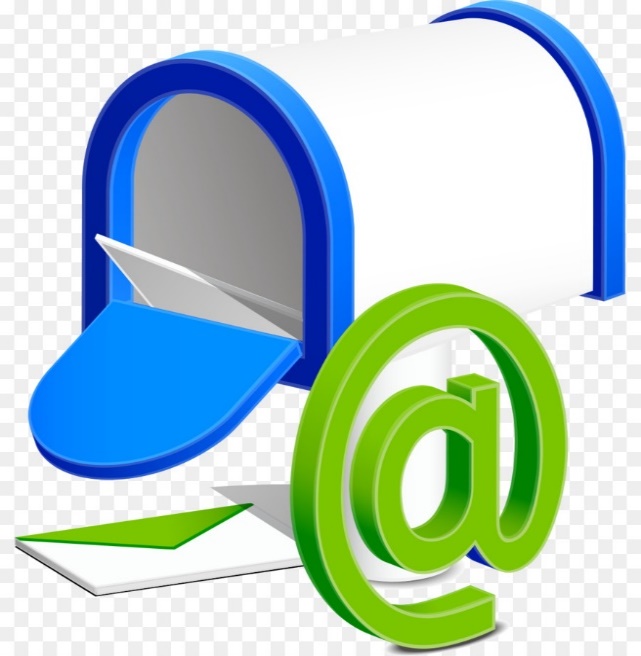 Временный порядок уведомления об изменении сведений о получателе мер социальной поддержки
До 01.10.2020 граждане, получающие региональные меры социальной поддержки, социальную помощь, компенсацию расходов на оплату ЖКУ, извещают органы социальной защиты о произошедшем изменении сведений, влекущем за собой прекращение предоставления либо изменение объема (размера) предоставляемых им мер социальной поддержки, социальной помощи, без посещения учреждения путем направления соответствующей информации по почте, либо с использованием информационно-телекоммуникационных сетей общего пользования, в том числе сети «Интернет», либо через специализированный ящик.
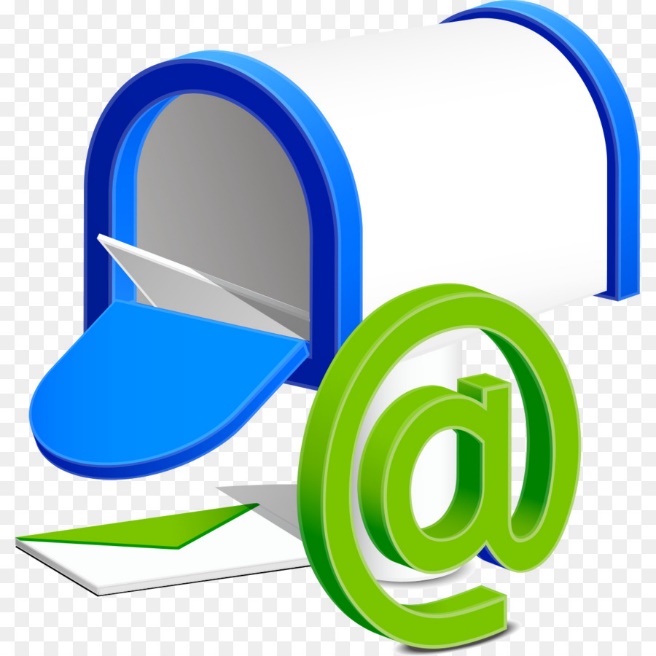